Il-gżejjer Maltin
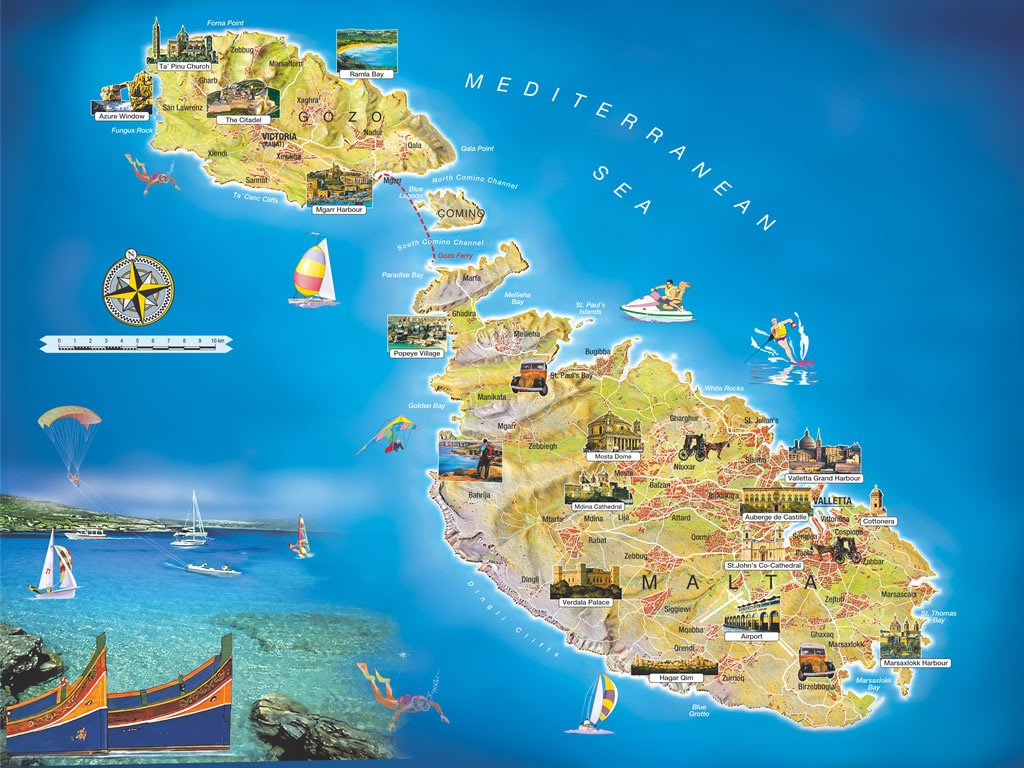 Il-gżejjer Maltin mimlija bini importanti...
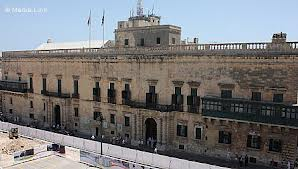 il-Palazz tal-President fil-Belt Valletta
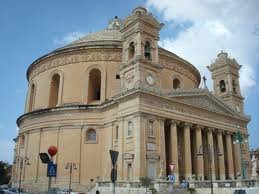 ir-Rotunda tal-Mosta
Il-Maltin huma magħrufa bħala nies beżlin b’ qalb kbira.
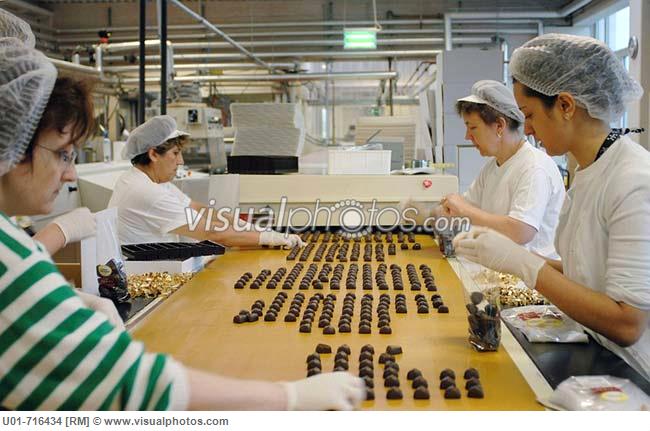 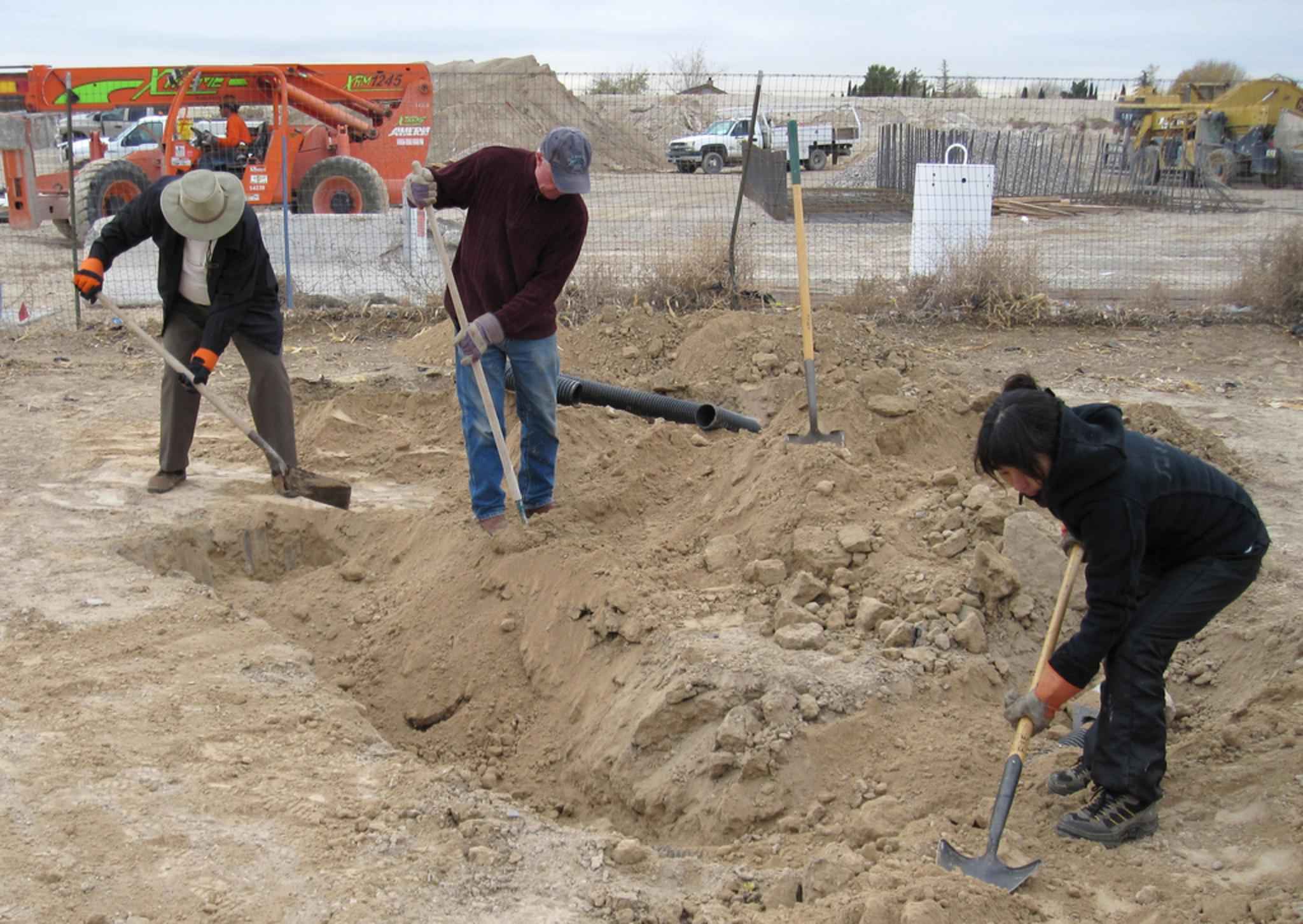 Ħaddiema 
fil- kostruzzjoni
Ħaddiema 
fil- fabbriki
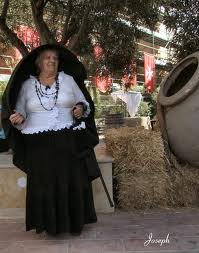 Fl-antik, in-nisa Maltin kienu jilbsu l-għonnella, jew xi velu f’rashom.
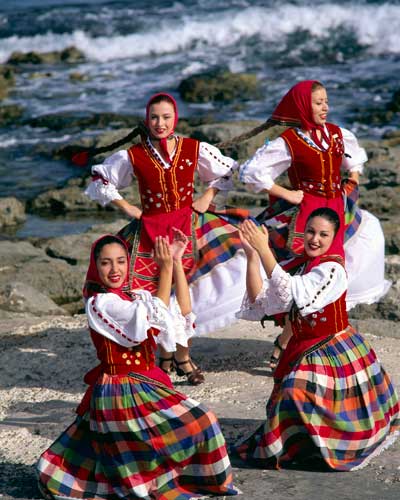 Ghalliema loghob festi
Il-Maltin għandhom ukoll...
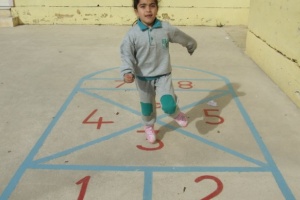 logħob 
tradizzjonali 
Malti...
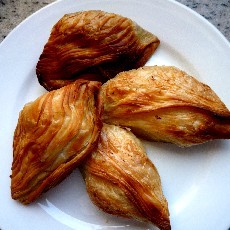 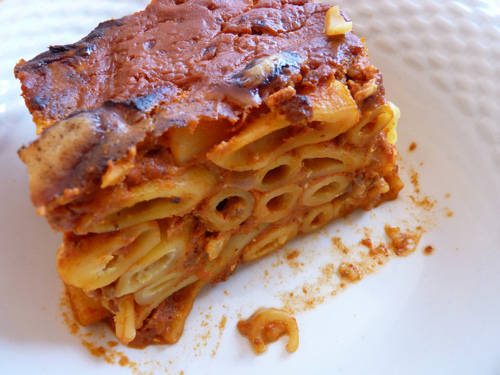 ...u anke 
ikel Malti.
Karatteristika importanti fil-Kultura Maltija huma l-festi Maltin...
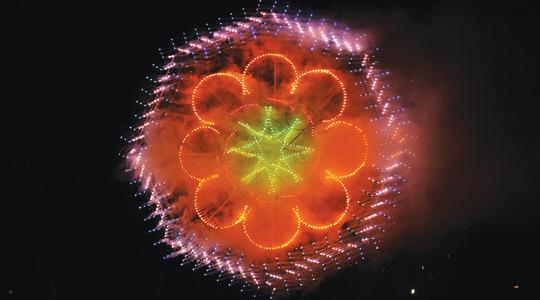 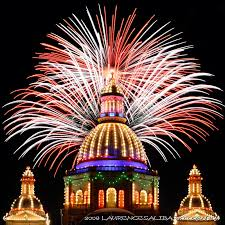 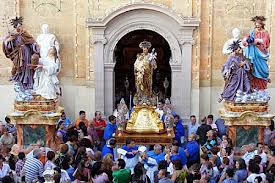 Għalkemm żgħar, aħna l-Maltin għandna l-lingwa tagħna, il-bandiera tagħna kif ukoll l-Innu tagħna.
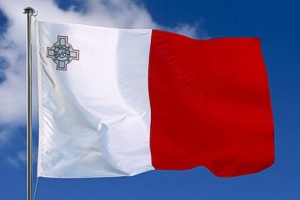 Flimkien ejjew inkantaw l-Innu Malti...
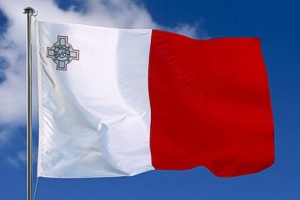 Lil din l-art ħelwa,     l-omm li tatna isimha.
Ħares Mulej, hekk kif dejjem int ħarist.
Ftakar li lilha bl-oħla dawl libbist.
Agħti kbir Alla, id-dehen lil min jaħkimha.
Rodd il-ħniena lis-sid, is-saħħa lill-ħaddiem.
Seddaq il-għaqda fil-Maltin u s-sliem.